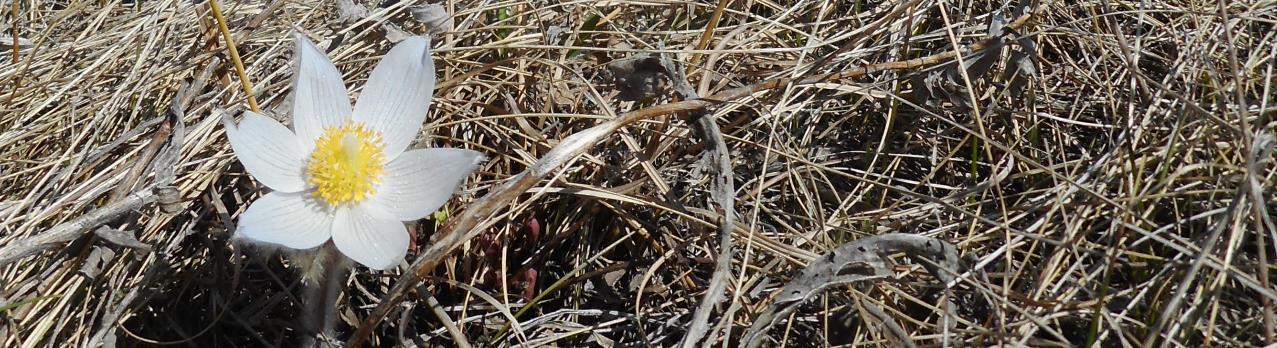 Minnesota Prairie Conservation Plan
Greg Hoch| DNR Prairie Habitat Supervisor
Judy Schulte | DNR SNA Prairie Biologist
Angie Miner | TNC Prairie Recovery Specialist
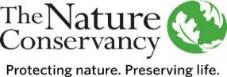 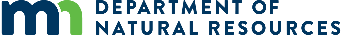 Goals and Objectives of the Plan
Protect last remaining tracts of prairie (protect)
Build a grassland habitat base for many species of wildlife (restoration)
Make sure grasslands are in best possible condition (enhance)
Use a working lands approach to integrate conservation and economics
Functioning grassland landscapes
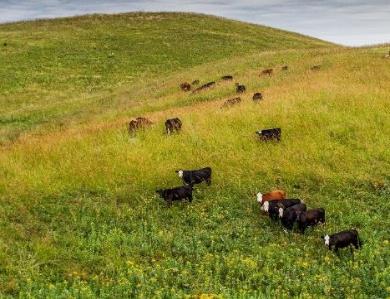 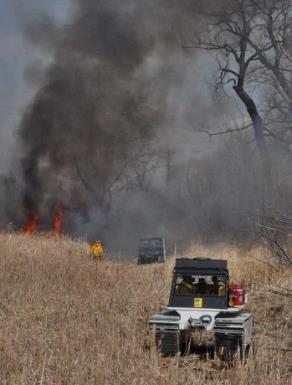 11/1/2021
2
Changing Landscape
Fluctuations in commodity prices
Numerous factors
Land prices and interest in conservation programs
Loss of CRP (~1M acres since 2007)
Ecosystem services of grasslands
Carbon and grasslands
Societal focus on pollinators
Data on declines in grassland birds
11/1/2021
3
Protect, Restore, and Enhance
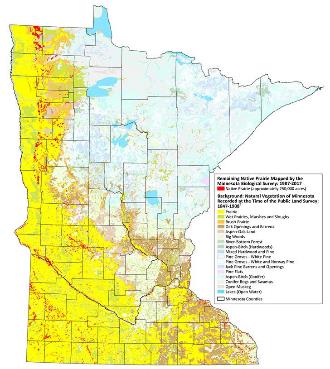 Clustered around state
Soils and topography
Need to protect and connect
Restore
Fee title
Easements (multiple)
Temporary programs (CRP, etc)
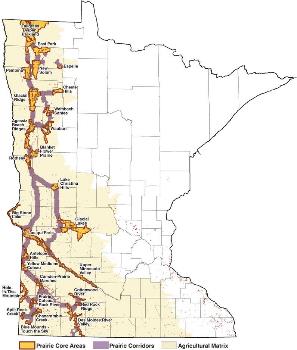 11/1/2021
4
[Speaker Notes: I usually hide the footers. They’re great if you need them, but I find they add visual clutter]
2010 Plan, Learn, 2017 Plan
2010 – Original Prairie Plan

We’ve learned a lot since then
Mechanics of conservation on the ground
Science always changing informing us how we do our work

2017 – Version 2 Plan and maps 
Incorporate what we’ve learned 

Still a lot to learn!!
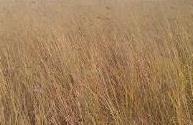 11/1/2021
5
Partnerships and Working Together
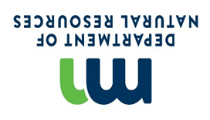 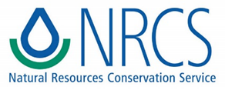 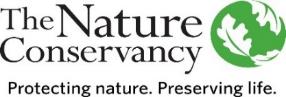 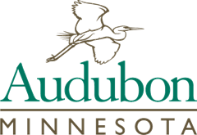 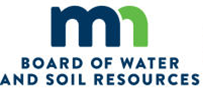 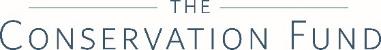 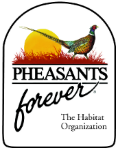 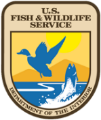 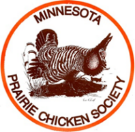 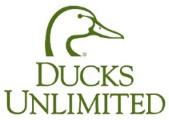 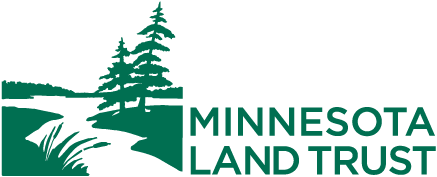 11/1/2021
6
6
Partnership Landscape  WMAs / WPAs / CREP / WIA
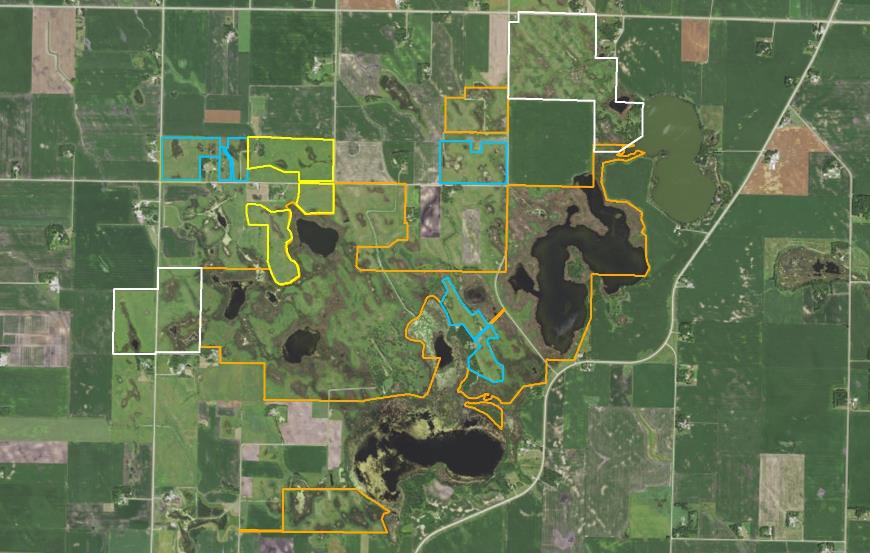 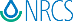 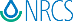 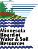 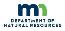 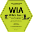 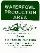 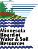 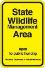 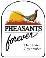 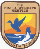 11/1/2021
7
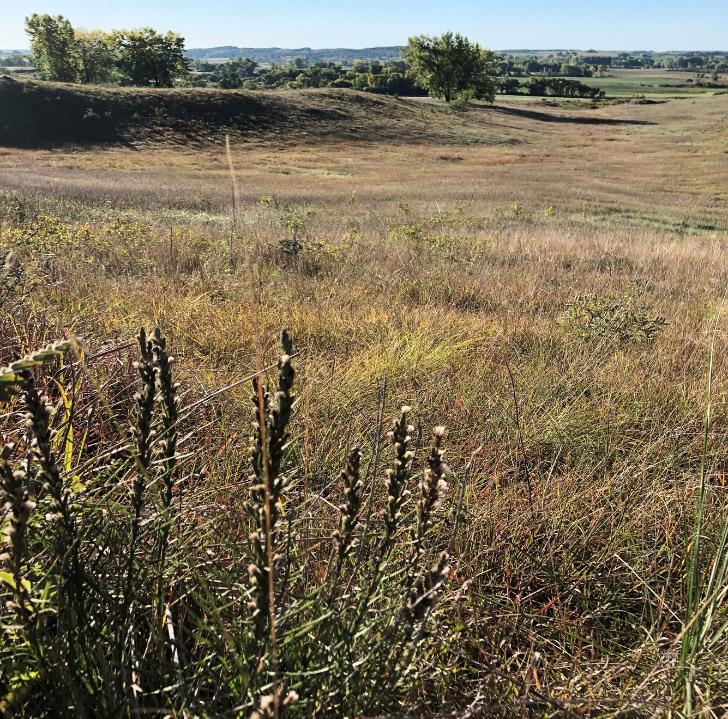 Minnesota Prairie Conservation Plan
LANDOWNER ENGAGEMENT
BACKGROUND
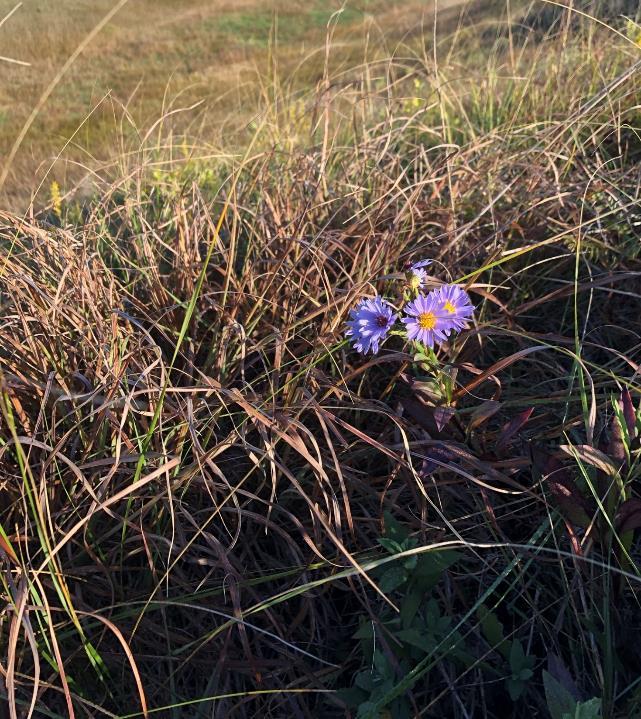 ½ of the states native prairie is privately owned making landowner engagement a vital component of the Prairie Plan

LCCMR has recognized this and allocated ENRTF funding to the Native Prairie Bank Program for 15+ years

Prairie Plan Partners across the state are helping us significantly expand our efforts
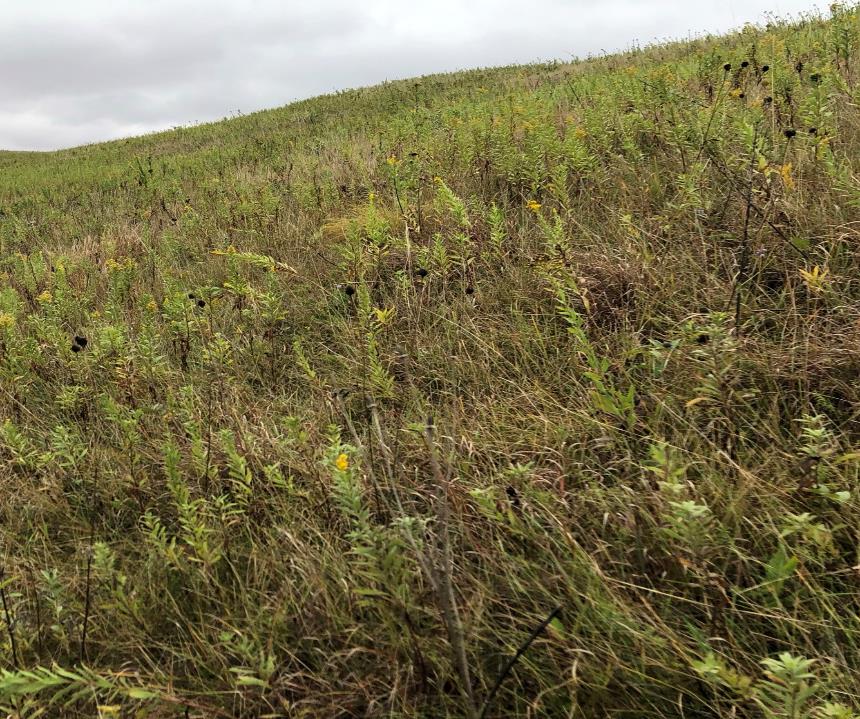 RECENT HIGHLIGHTS
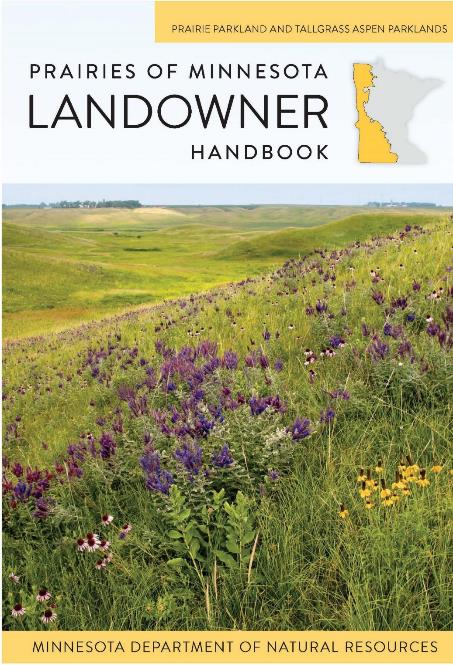 PRAIRIES OF MINNESOTA LANDOWNER HANDBOOK
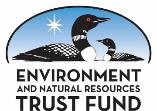 HANDBOOK: EXAMPLE PAGES
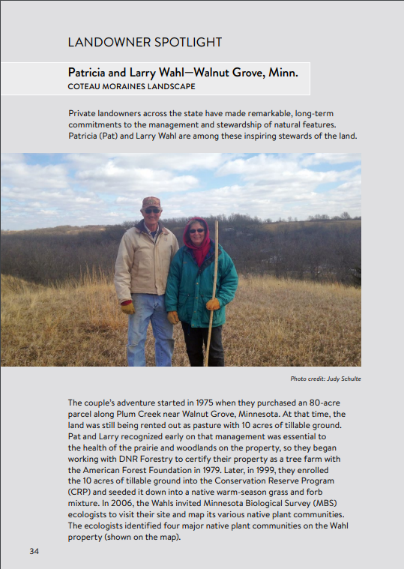 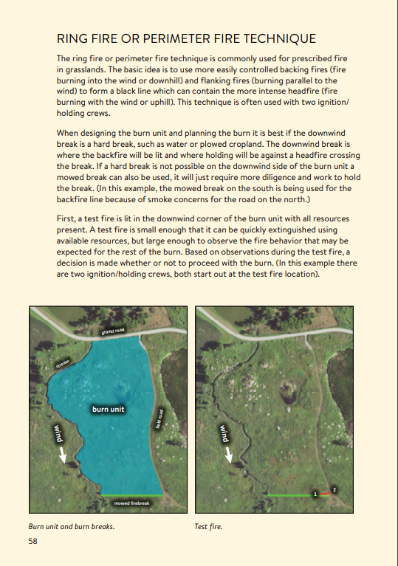 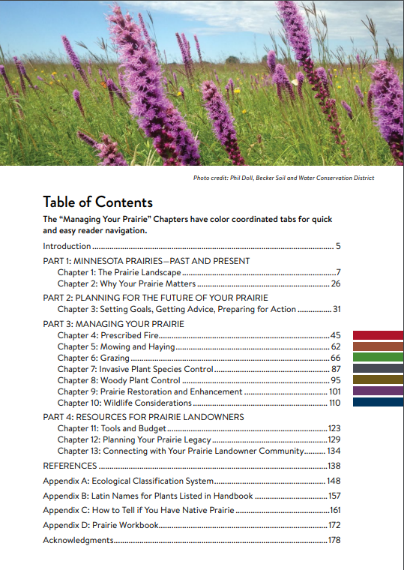 HANDBOOK: EXAMPLE PAGES CONT.
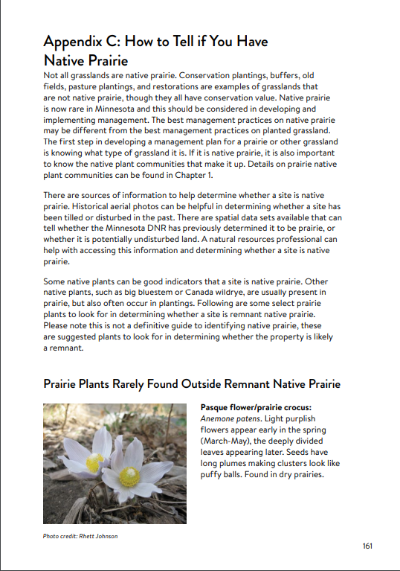 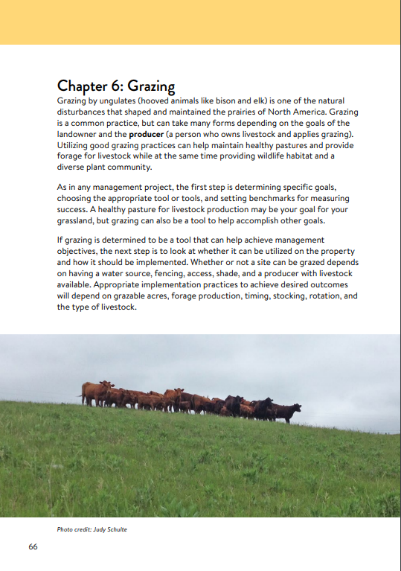 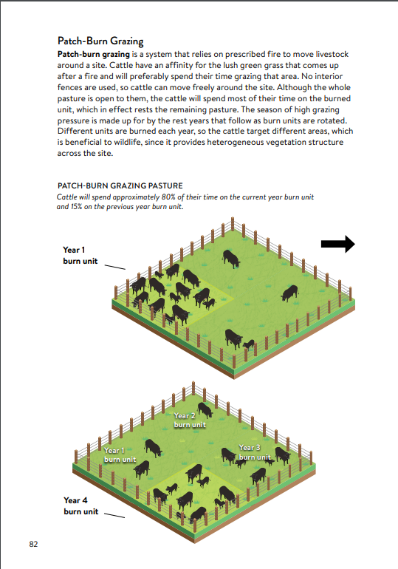 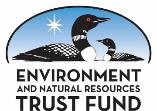 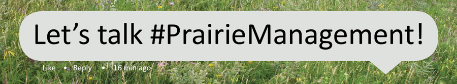 MINNESOTA PRAIRIE LANDOWNER NETWORK
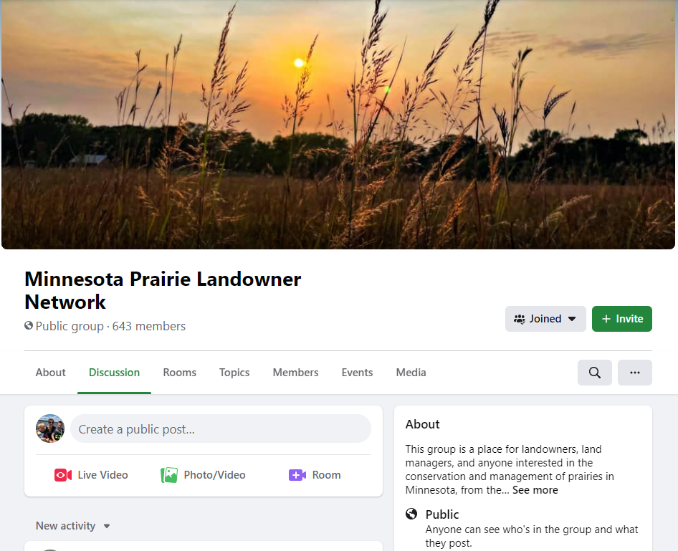 NETWORK: EXAMPLE POSTS
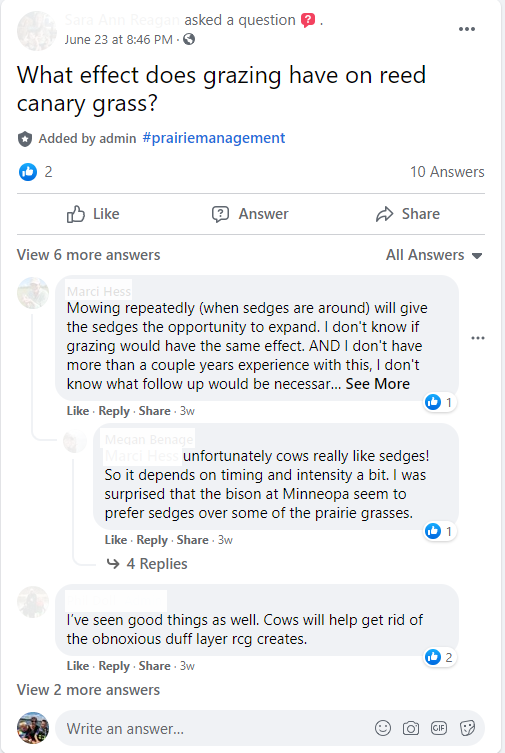 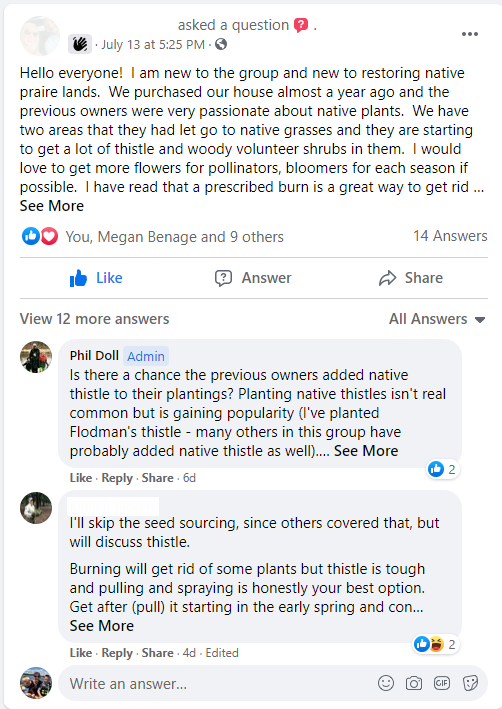 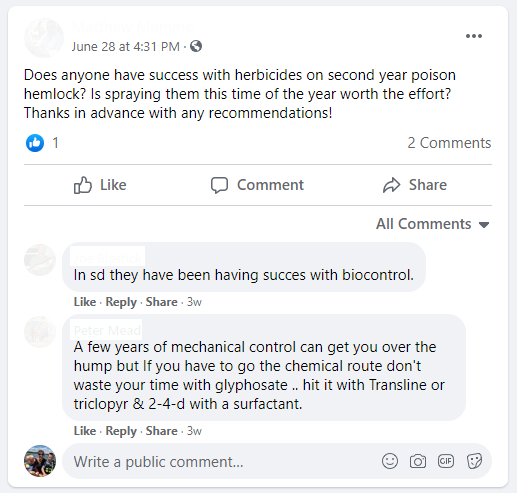 NETWORK: EXAMPLE POSTS CONT.
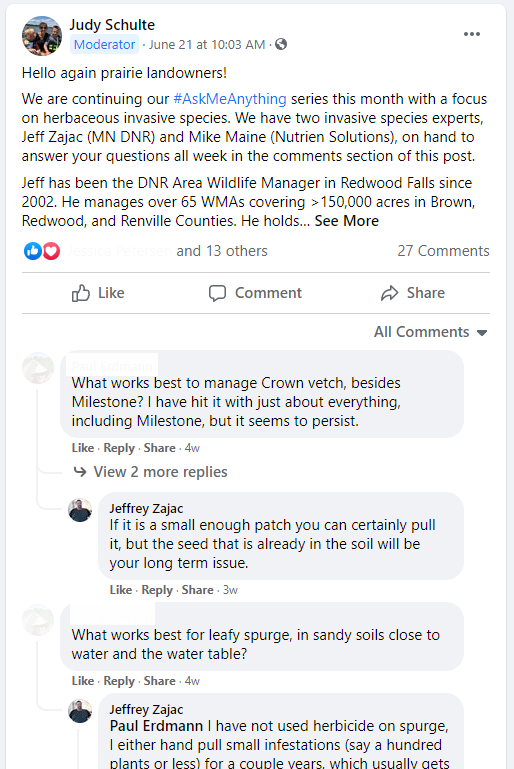 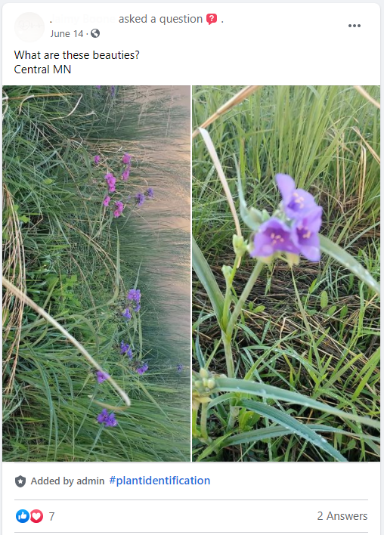 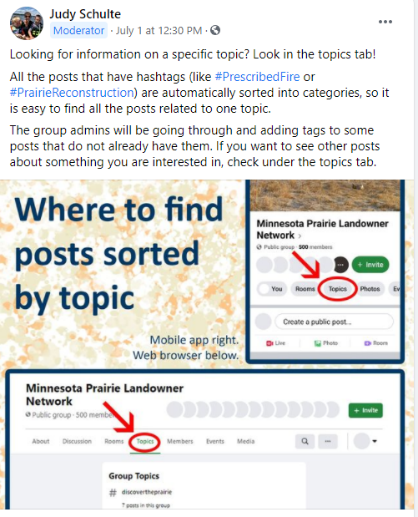 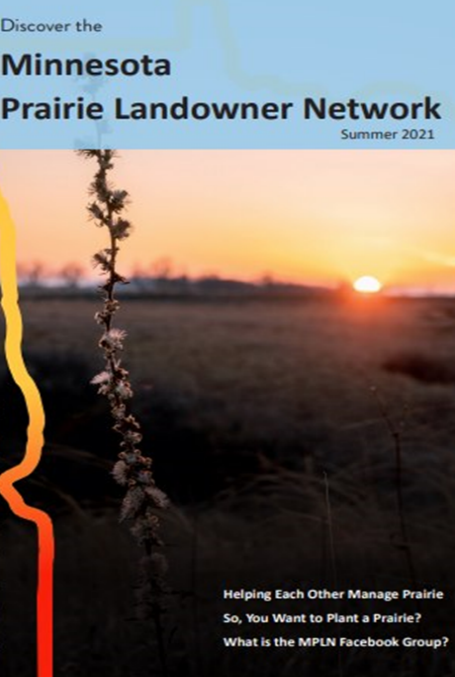 Online, Offline & In-Person
June 2021: First newsletter mailed to 6,000+ landowners and distributed at many SWCD and partner offices

June 2022: Next newsletter scheduled to be released

June-August 2022: First in-person events to be scheduled (pandemic pending)
Glacial Lakes Prairie Core
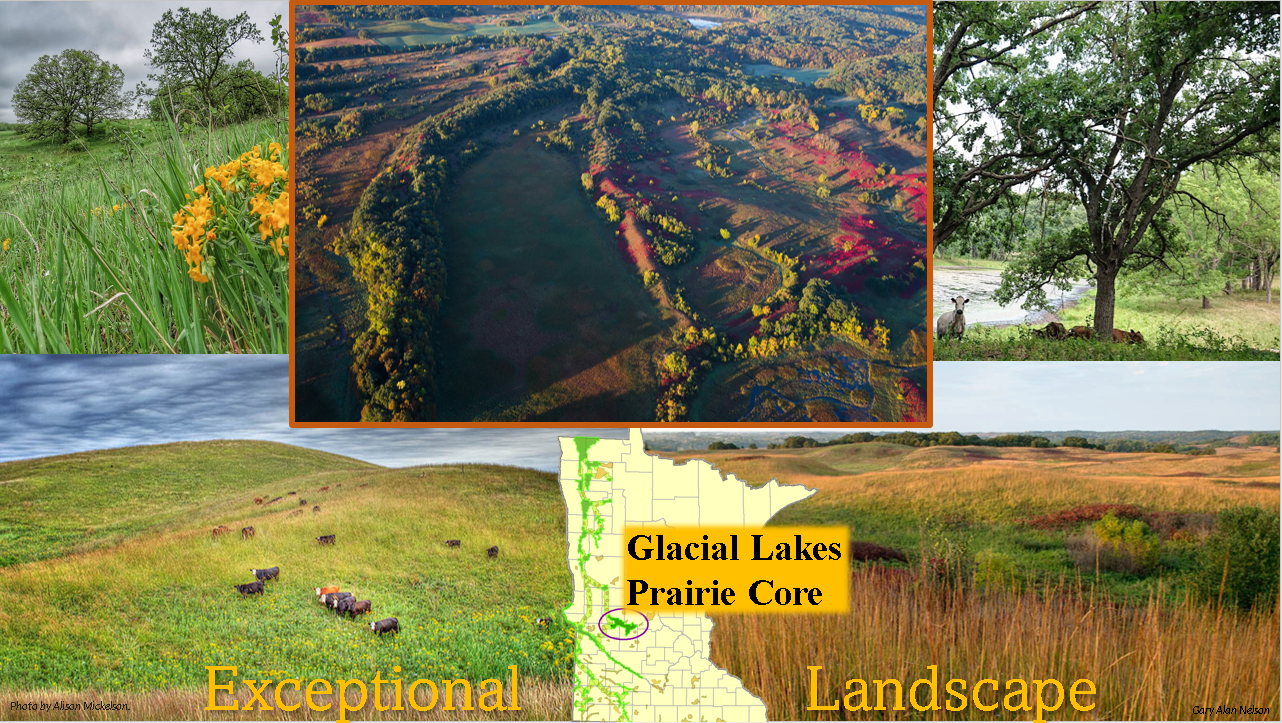 Central Orday Glacial Lakes
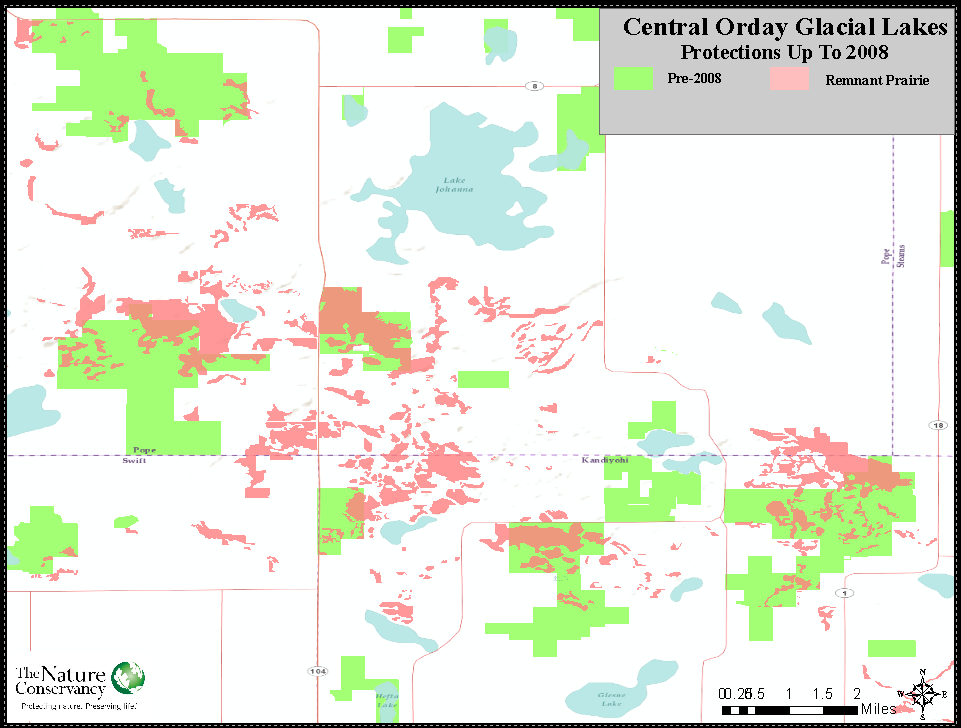 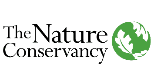 Central Orday Glacial Lakes 2
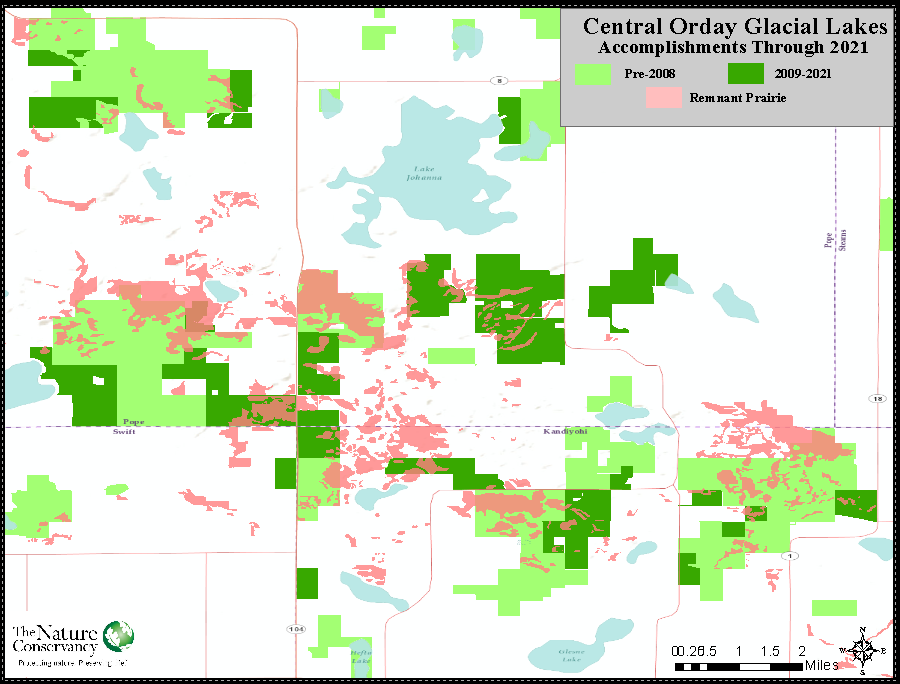 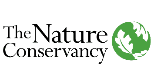 Central Orday Glacial Lakes 3
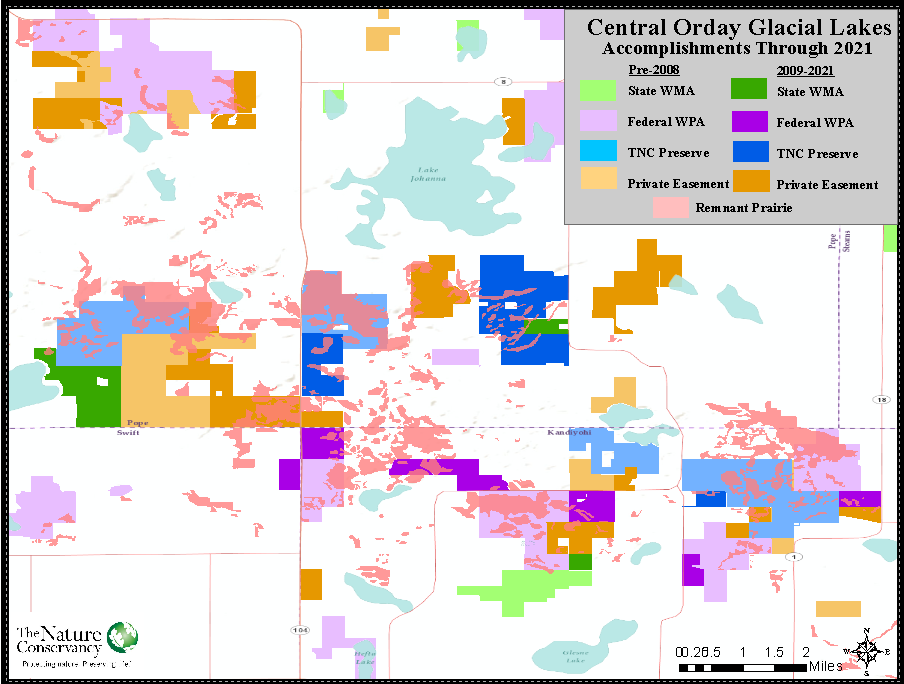 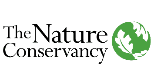 Conservation Over Time
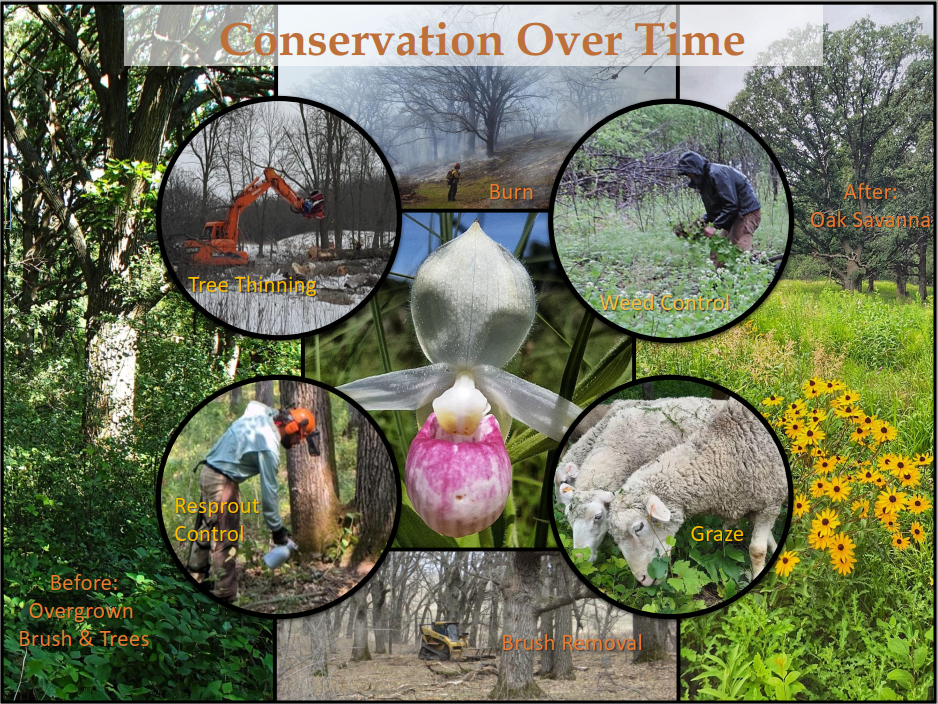 Partnered Work
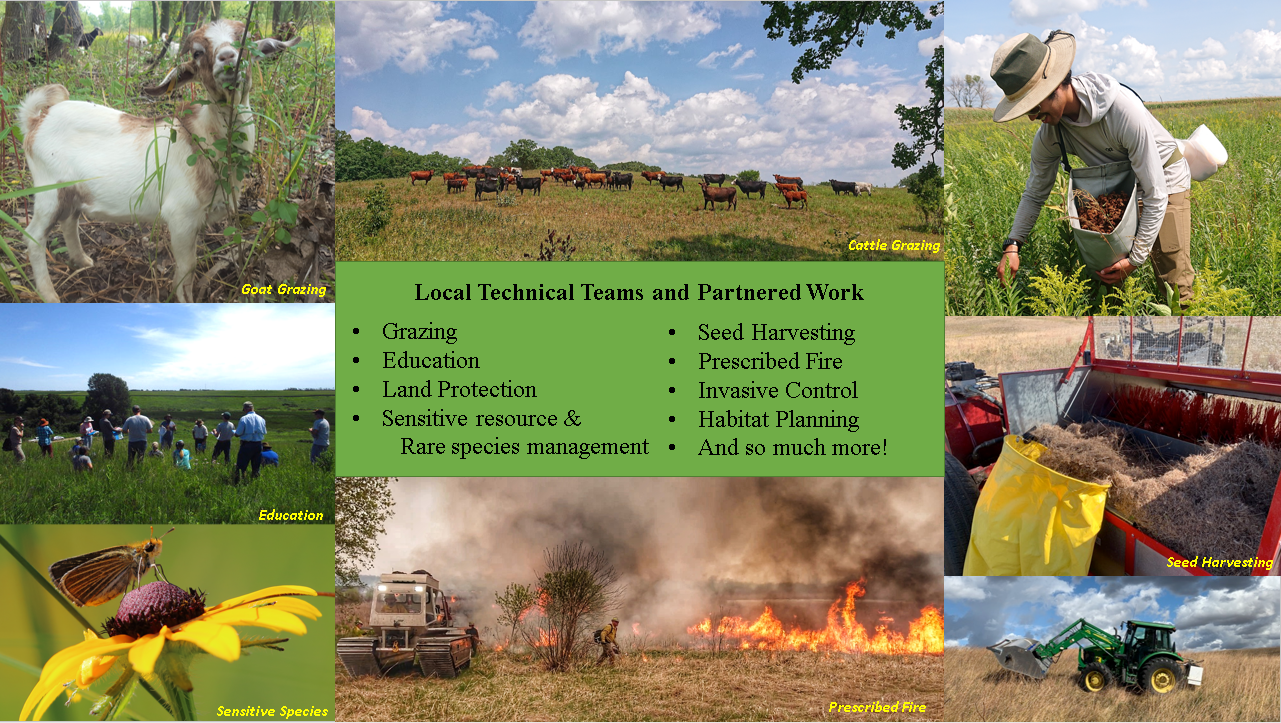 ConclusionFor the future of the Prairie…
TNC Glacial Lakes Fire Crew 2021